Space
By Adam and Lewis
sun
The sun is a big star
The sun gives light to the moon
The sun gives heat and light to Earth
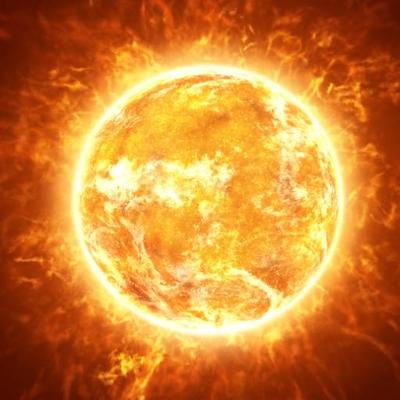 moon
Peeple have landed on the moon